Проект буклета по туристическим услугам.
Выполнил: Ахраменко Ю.Н.
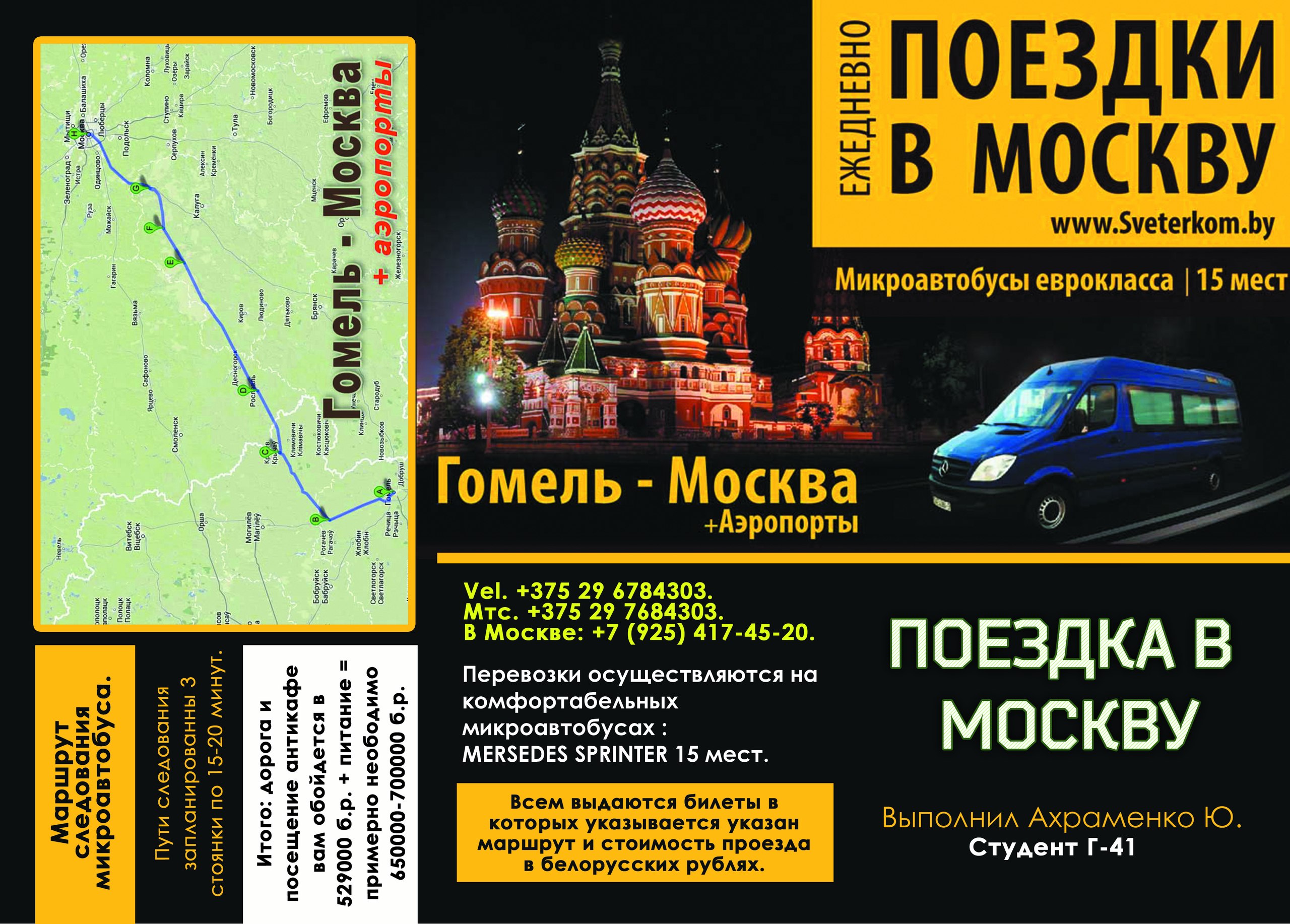 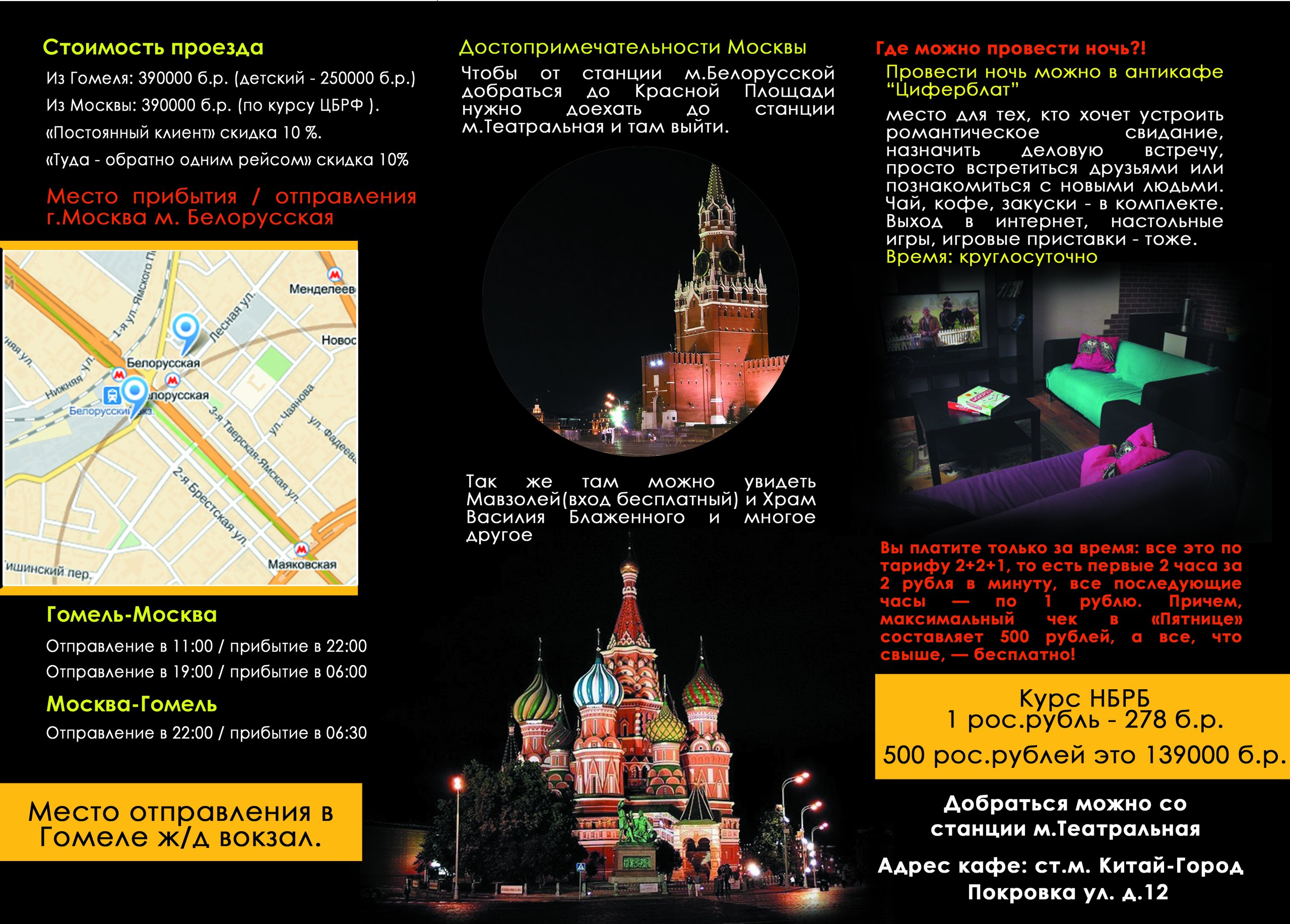